Классификация профессий.Формула  профессий.Профессиограмма.
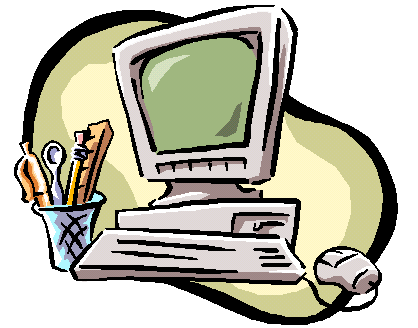 Автор-составитель: Евель И. В.
МОУ «ООШ № 38»
г. Анжеро-Судженск
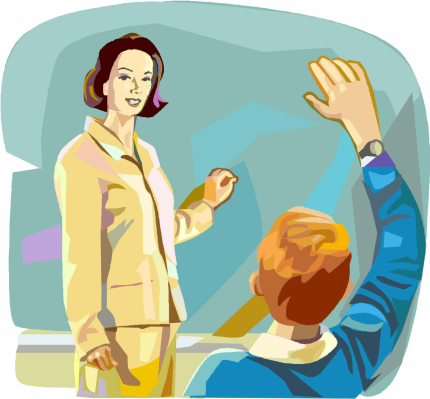 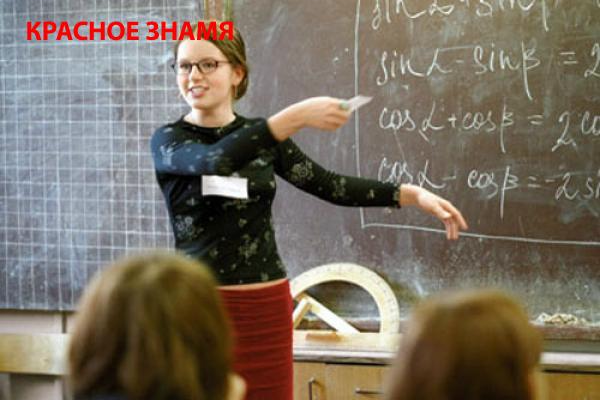 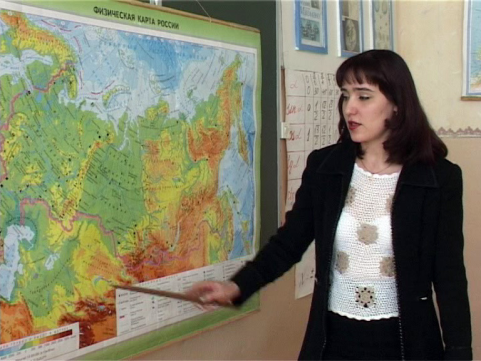 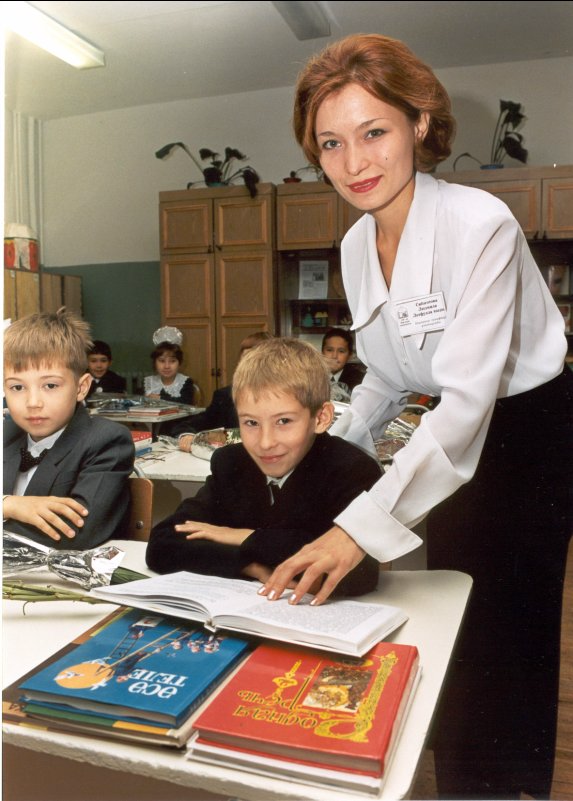 Профессия – род трудовой деятельности, требующий специальных знаний и опыта и обеспечивающий условия существования человека. Специальность – более узкая область приложения физических и духовных сил человека в рамках той или иной профессии.
классификация по отраслям экономики
Отрасли транспорт      промышленность     торговляобразование                   искусство
Классификация по Е. А. Климову
Предмет 
труда
Условия 
труда
Цель труда
Орудия 
труда
По предмету труда
«Человек-природа»: физиолог, агроном, зоотехник, ветврач, эколог, приемщик молока и др.;

«Человек-техника»: инженер-механик, инженер-электрик, инженер-строитель, водитель, слесарь и др.

«Человек-человек»: учитель, врач, вахтер, следователь, журналист, милиционер и др.;

«Человек-знаковая система»: чертежник, корректор, бухгалтер, программист и др.;

«Человек-художественный образ»: писатель, актер, художник, музыкант, антиквар и др.
По целям труда
Гностические – профессии, связанные с познавательным трудом (физиолог, журналист и др.);

Преобразующие – профессии, связанные с материальных ценностей, произведений искусства (строители, водители, операторы, скульпторы и др.);

Изыскательные – профессии, связанные с поиском наилучшего варианта решения сложной практической задачи (закройщик, конструктор, модельер, программист, писатель, ученый, художник и др.).
По орудиям труда
Ручного труда: хирург, резчик по камню, столяр и др.;

Машинно-ручного труда: токарь, шофер, машинист и др.

С использованием автоматизированных и автоматических систем, аппаратов: печатник, сталевар, оператор и др.;

С преобладанием функциональных орудий труда: певец, учитель, актер и др.
По условиям труда
Труд в условиях бытового микроклимата: секретарь, бухгалтер, экономист, программист и др.;

Труд с пребыванием на открытом воздухе, с резкими перепадами температуры и влажности: агроном, лесник, геолог, пастух и др.;

Труд в необычных условиях: актер, водолаз, электромонтажник, каскадер, артист цирка и др.;

 Труд с повышенной моральной ответственностью: учитель, врач, писатель, юрист, актер и др.
Классификация по Е. А. Климову
По предмету труда – типы (ч-ч, ч-т, ч-п,               ч-худ.обр., ч-зн.с.);

По целям труда – классы (Г – гностический, П – преобразующий, И - изыскательский );

По орудиям труда – отделы (Р- ручные, М – машинно-ручные, А – автоматические, Ф – функциональные);

По условиям труда – группы (Б – бытового микроклимата, О – на открытом воздухе, Н – необычные условия, М – моральная ответственность).
Задание Составьте формулу следующих профессий:
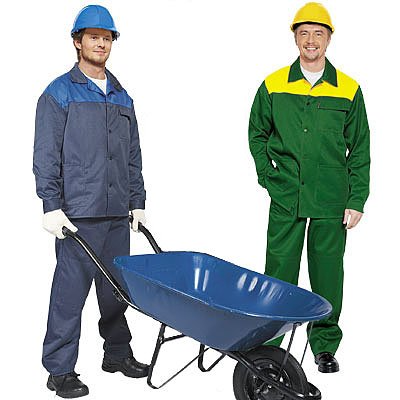 Учитель  -             Ч-Ч, Г, Ф, Б

Токарь   -               Ч-Т, П, М, Н

Строитель –       Ч-Т, П, М, О

Программист – Ч-Зн.с., И, А, Б
Источники информации о профессиях
Учебные занятия
Беседы со специалистами
Профессиограммы
Изучение 
литературы
Экскурсии
Профессиограмма - документ, в котором описаны особенности профессии или специальности.
Схема  профессиограммы:
 Общая характеристика профессии;
 Содержание труда;
 Условия труда;
 Требования профессии к человеку;
 Сведения о возможности получения профессии;
 Противопоказания.
КОНТРОЛЬНЫЕ  ВОПРОСЫ
    
     1. Основание «пирамиды Климова» составляют:
    А. Условия труда;
    Б. Предмет труда;
    В. Средства труда;
    Г. Цели труда.


    2. Предметом труда водителя является:
    А. Техника;
    Б. Человек;
    В. Природа;
    Г. Художественный образ.
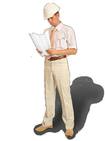 3. Учитель работает:

А. В бытовых условиях;
Б. На открытом воздухе;
В. В необычных условиях;
Г.  В условиях повышенной ответственности.

4. Ручные орудия труда необходимы в работе:

А. Хирурга
Б. Космонавта
В. Актера
Г. Машиниста
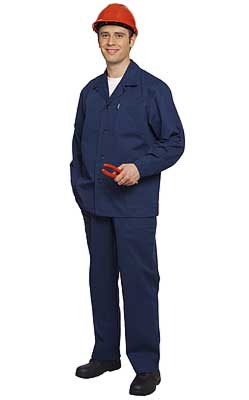 Ключ к контрольным вопросам
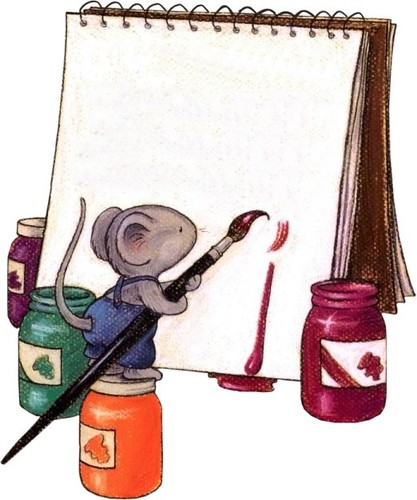 1 – Б
2 – А
3 – Г
4 – А
Домашнее задание
Составить профессиограммы 2-3 профессий, которые вам интересны (можно использовать источник Интернет и др.)
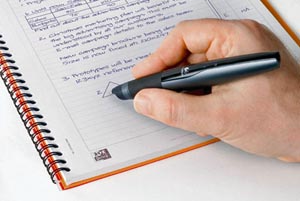